MAS Hebammenkompetenzen plus
Master in Advanced Studies
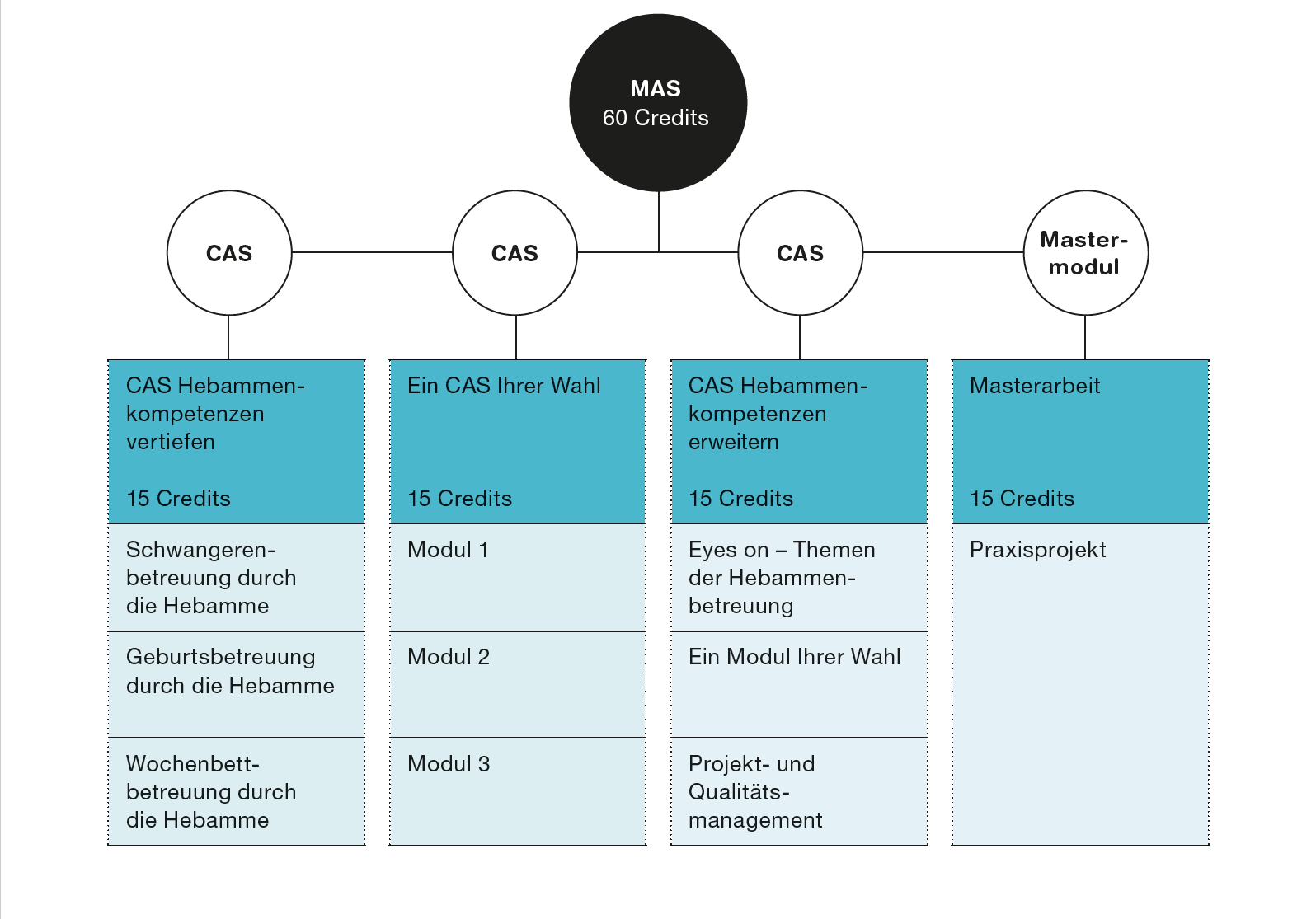 CAS Family System Care
CAS Integrative komplementäre Behandlungsansätze
CAS Klient:innen und Patient:innen Edukation
CAS Beratung
CAS Geschäftsführen von Praxen
CAS Leadership und Projektmanagement
CAS Ausbilden in Gesundheitsberufen
Wahl CAS
Gesundheitswesen CH
Family System Care Basic
Homöopathie
Phytotherapie
Lösungsorientierte Beratung
Interprofessionelle Kommunikation
Clinical Leadership
Praxisausbildung 1
Methodik/Didaktik
Ultraschall
Wahl Module